BEAUTIFUL TOWNS NEAR ALBACETE
3RD GRADE PRIMARY
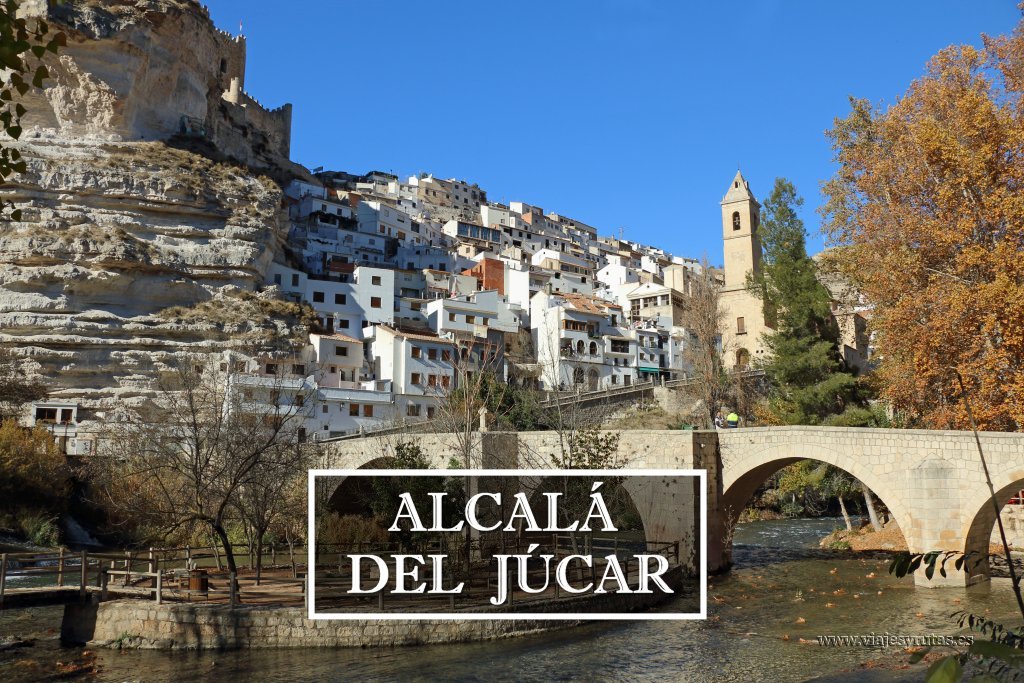 Esta foto de Autor desconocido se concede bajo licencia de CC BY-NC-ND.
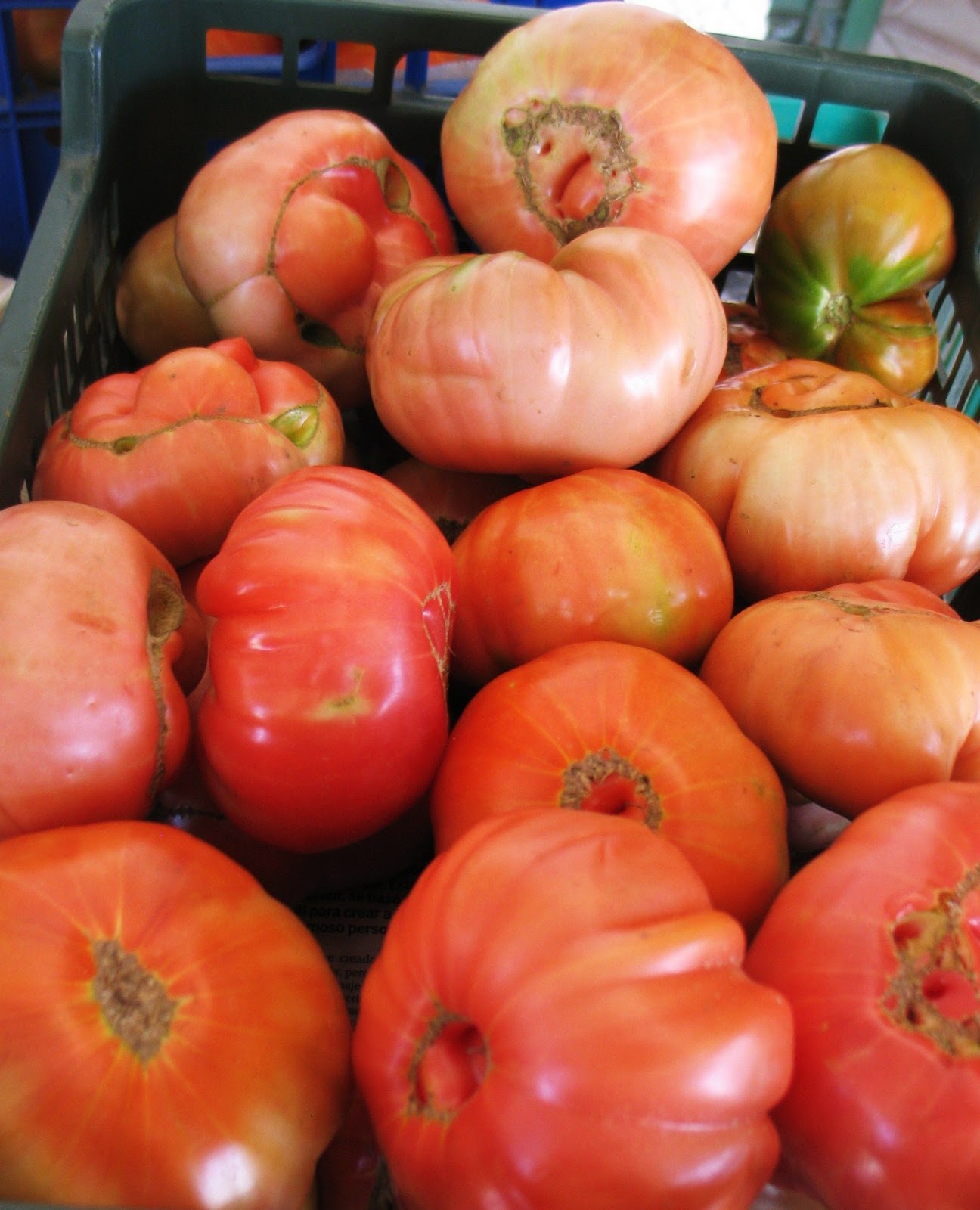 Liétor
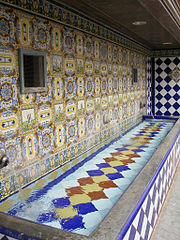 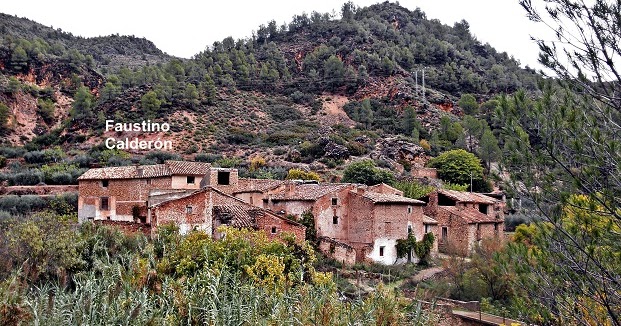 This town is famous by its tomatoes
Esta foto de Autor desconocido se concede bajo licencia de CC BY-NC-ND.
Esta foto de Autor desconocido se concede bajo licencia de CC BY-SA-NC.
Esta foto de Autor desconocido se concede bajo licencia de CC BY-SA.
Esta foto de Autor desconocido se concede bajo licencia de CC BY-SA.
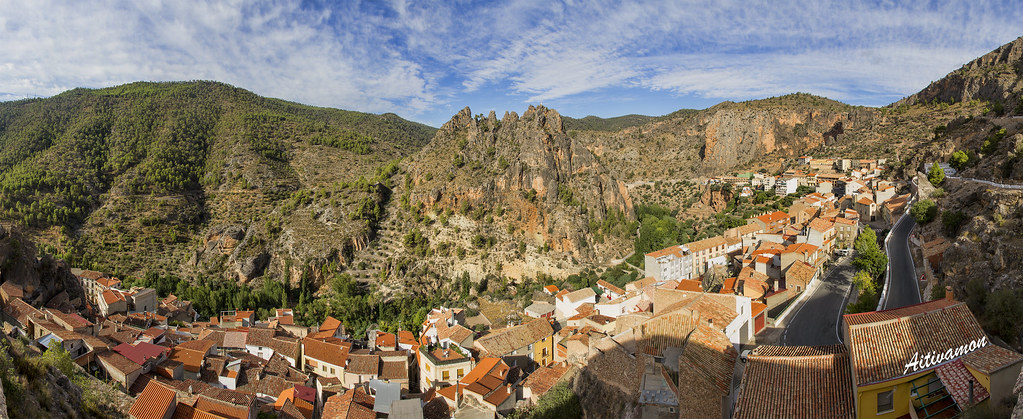 AYNA: BEAUTIFUL LANDSCAPES, iT IS UNKNOWN AS THE LITTLE SWISS OF ALBACETE"
Esta foto de Autor desconocido se concede bajo licencia de CC BY-SA-NC.
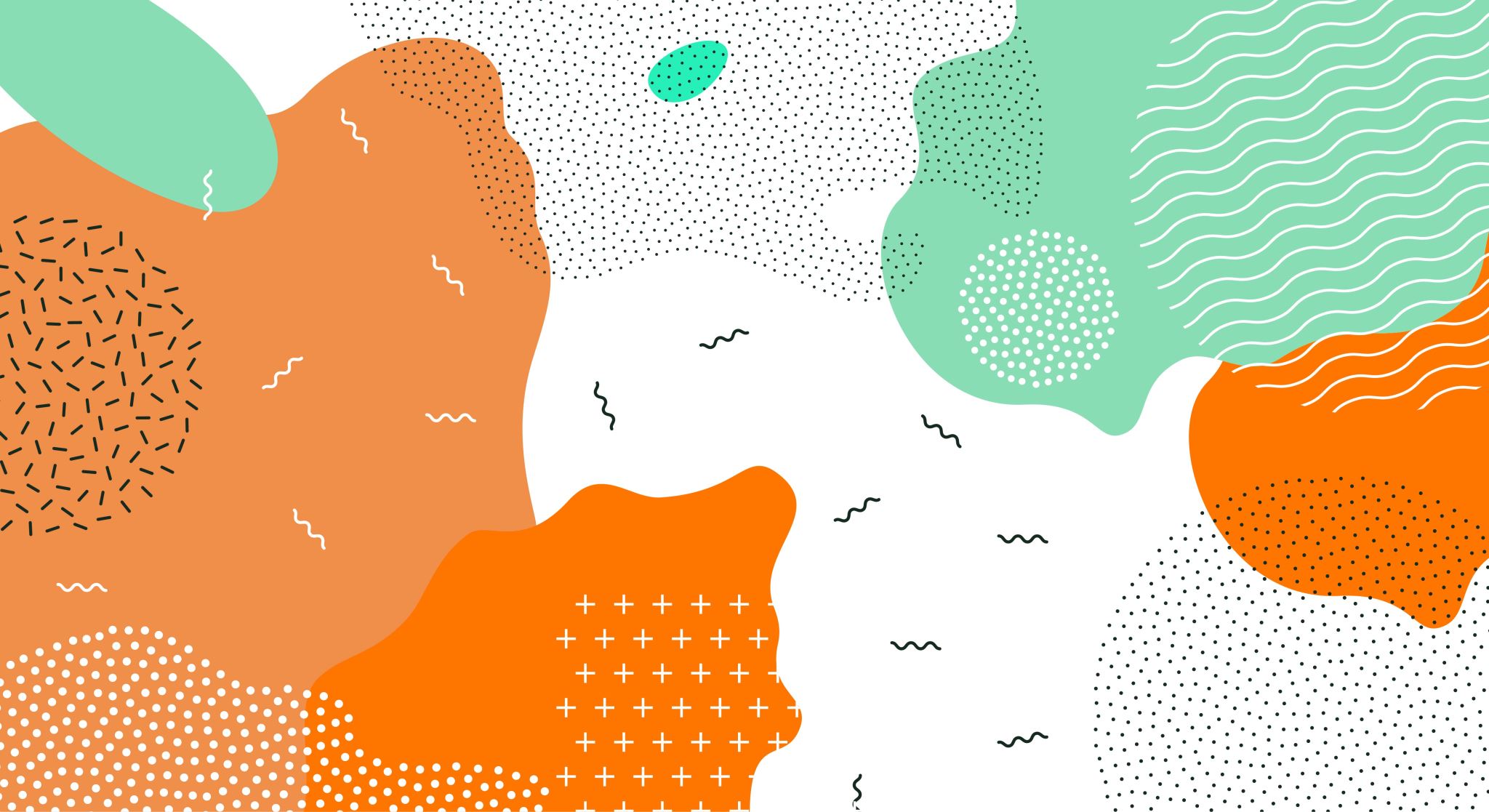 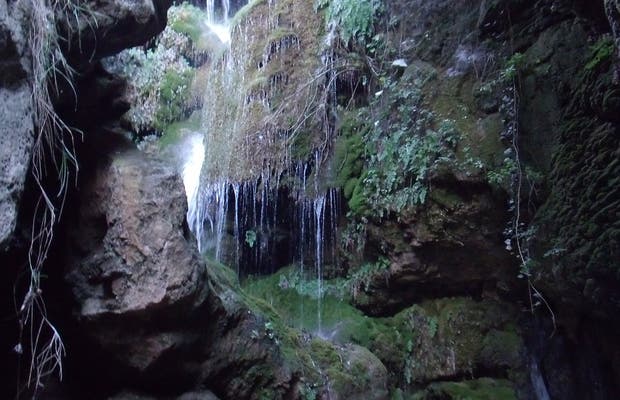 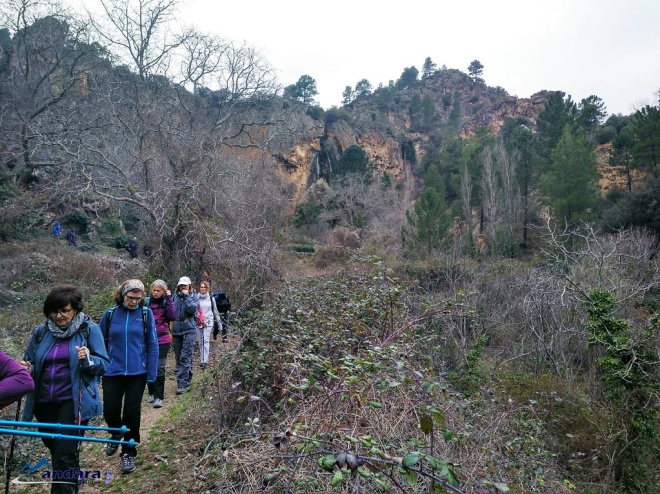 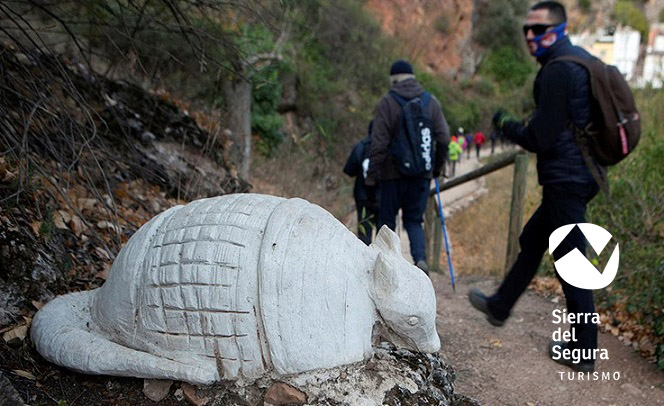 BOGARRA
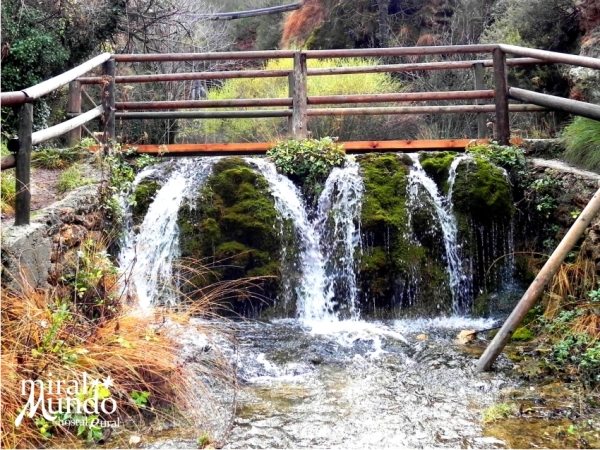 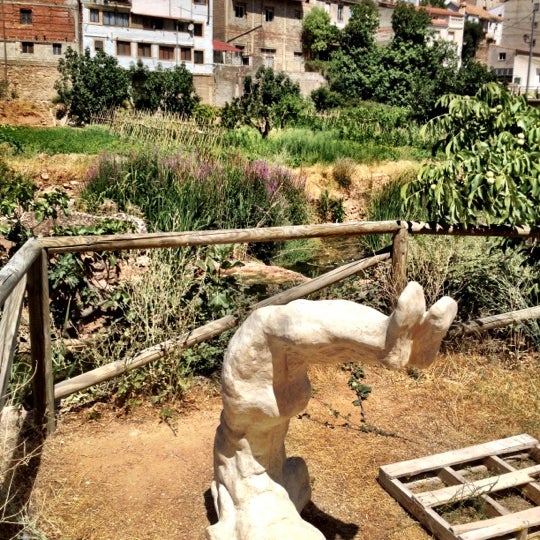 THERE IS A STATUE PATH AROUND THE RIVER
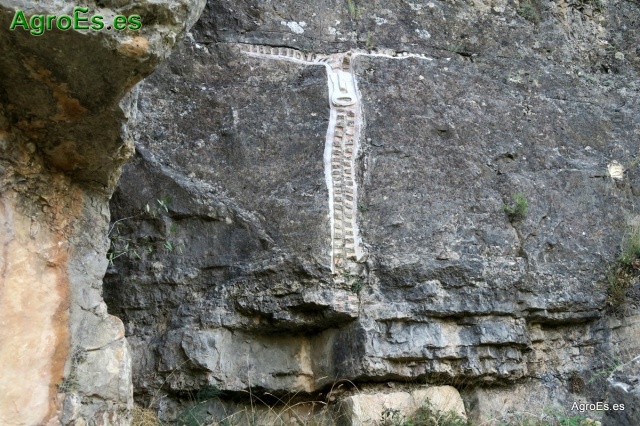 Chinchilladel Monte Aragón
Click to add text
From the top of the hill, you can see the city of Albacete and other towns
Esta foto de Autor desconocido se concede bajo licencia de CC BY-NC-ND.
LETUR
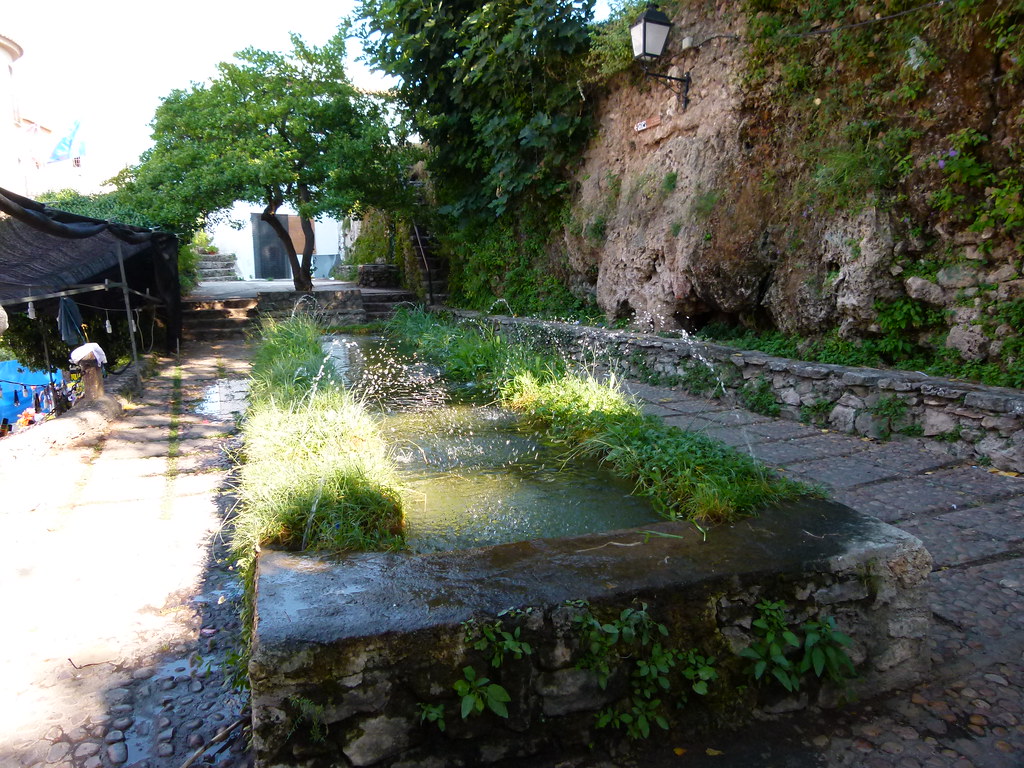 Esta foto de Autor desconocido se concede bajo licencia de CC BY-NC-ND.
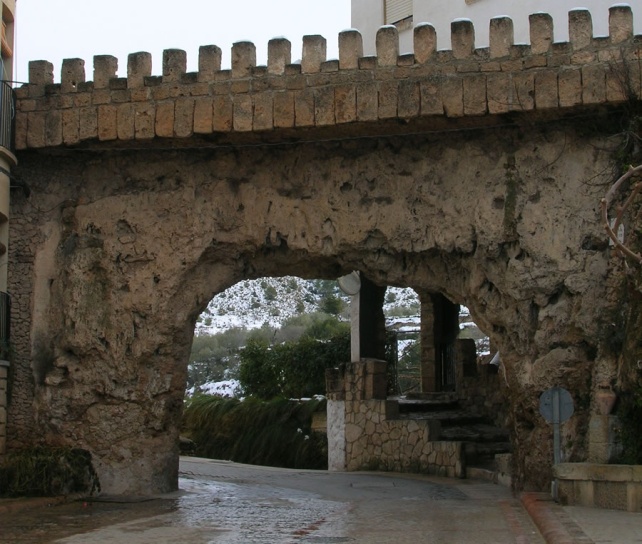 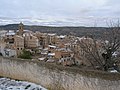 Esta foto de Autor desconocido se concede bajo licencia de CC BY-SA.
Esta foto de Autor desconocido se concede bajo licencia de CC BY-SA.